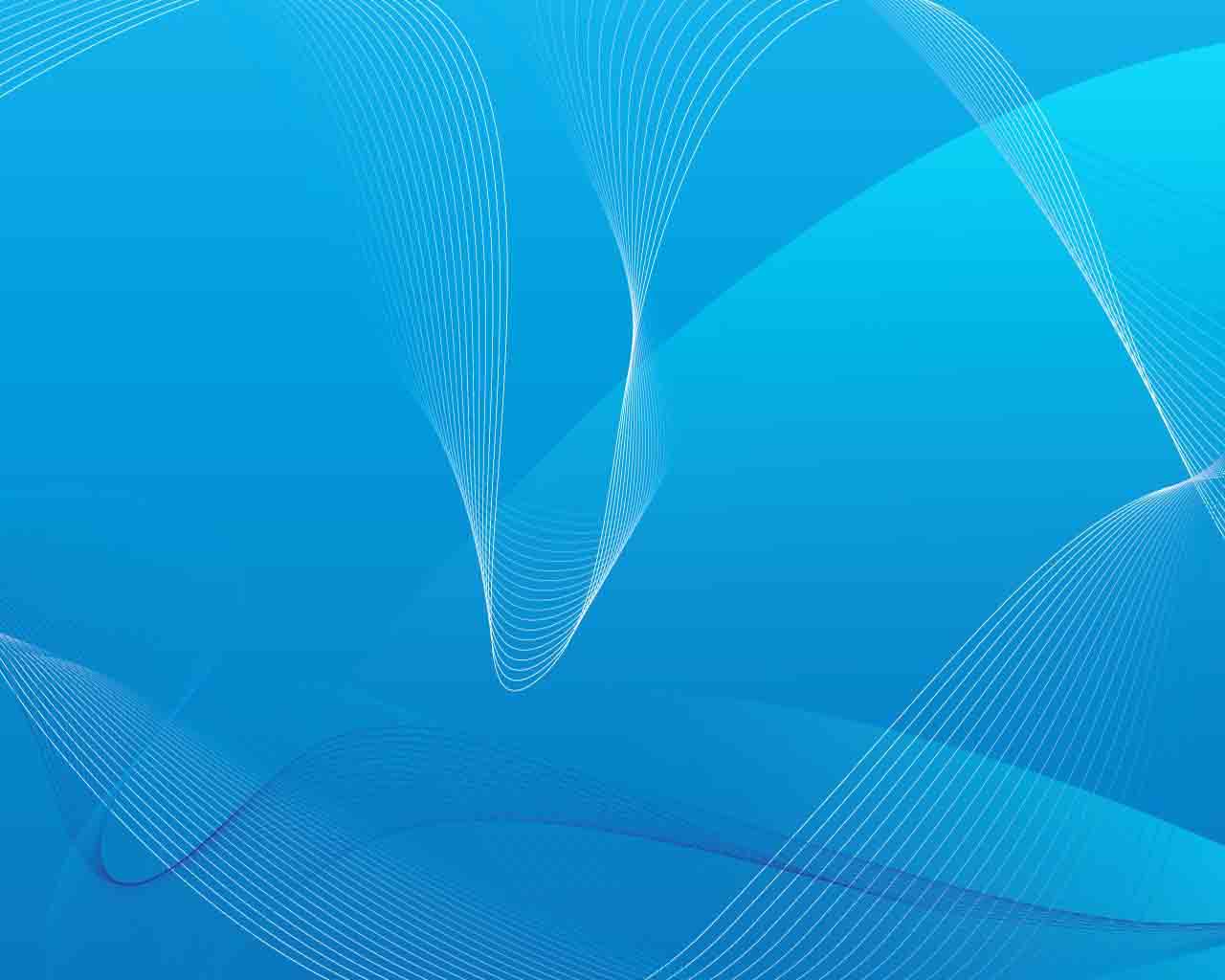 Презентация для детей  «Название геометрических фигур»
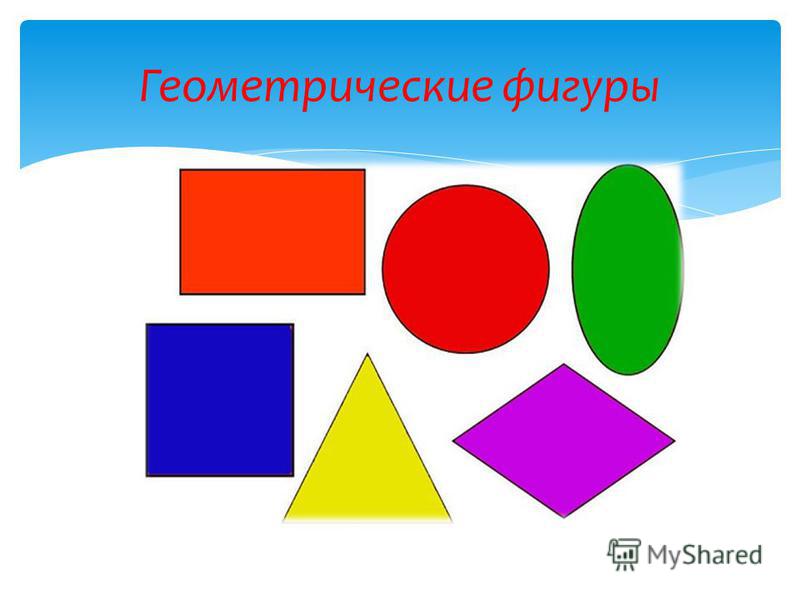 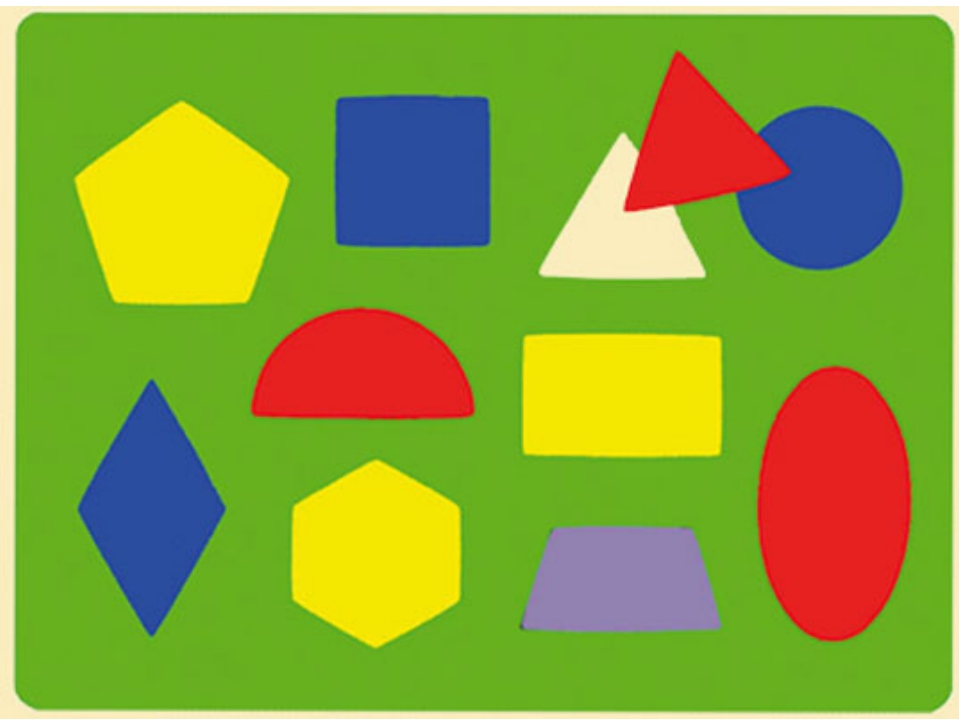 Выполнила  воспитатель МАДОУ №5 Джурова С.А.  Реутов 2016г.
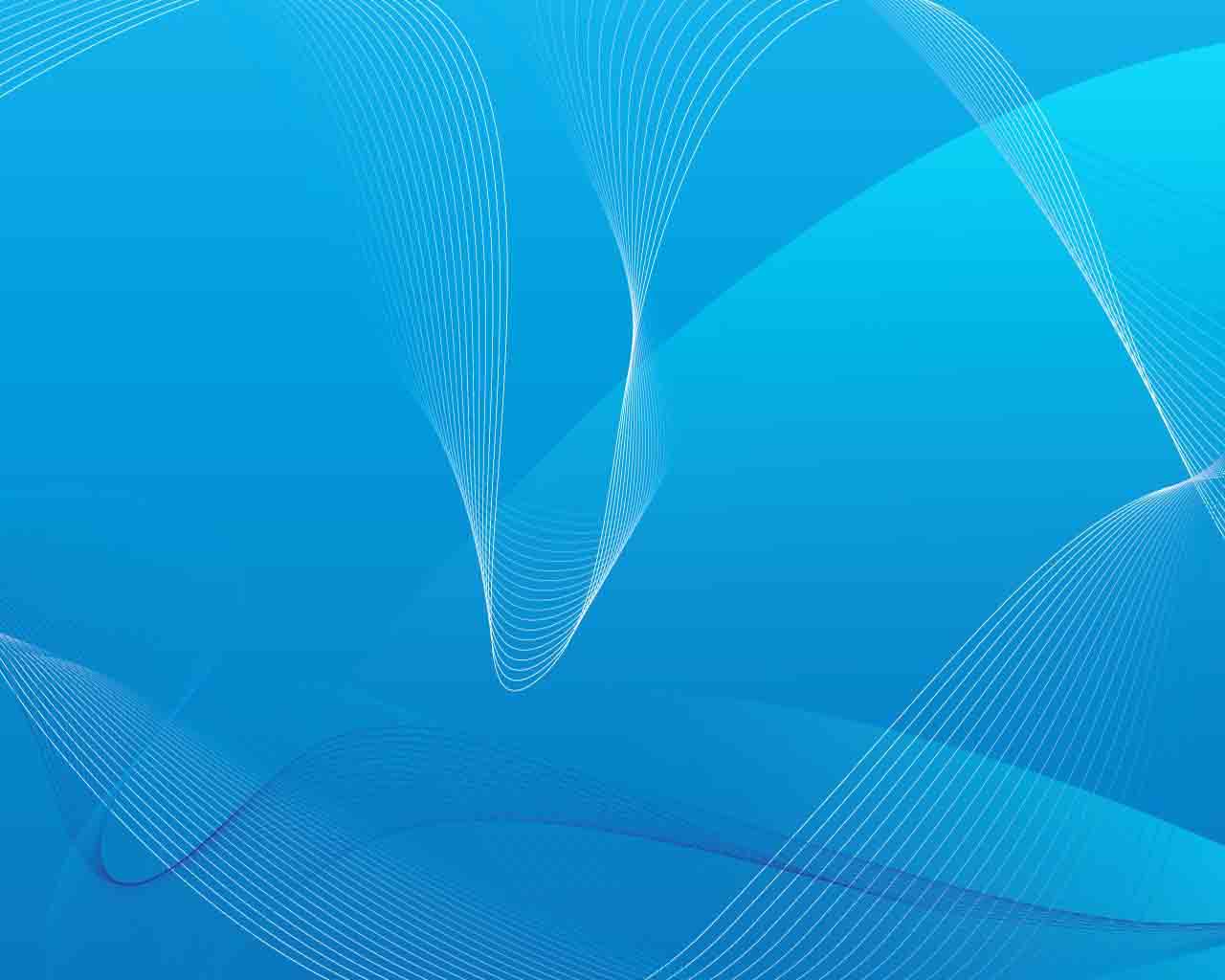 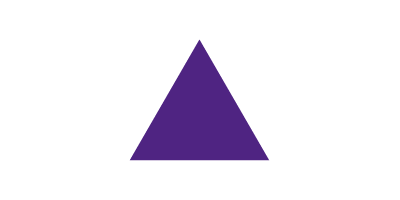 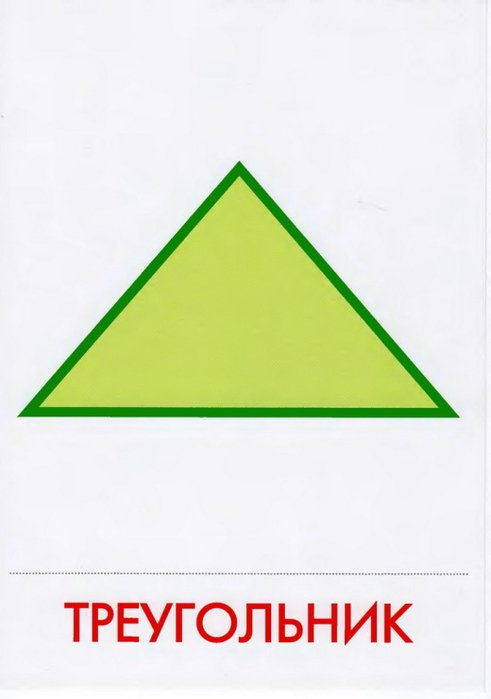 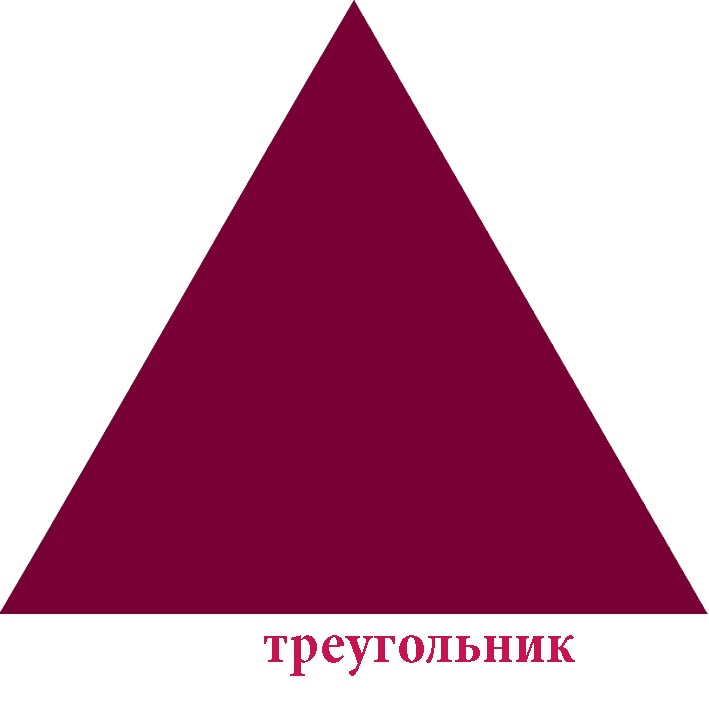 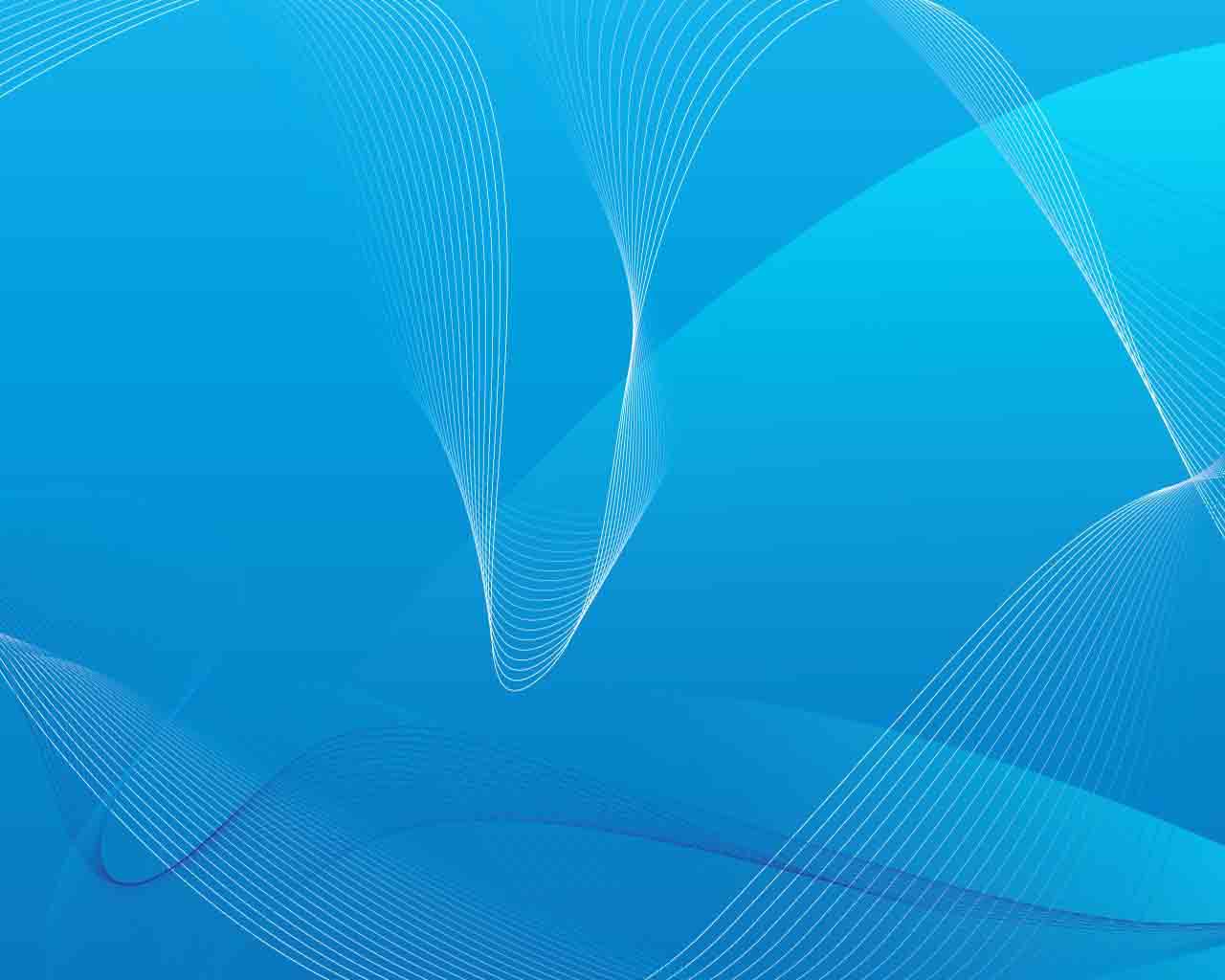 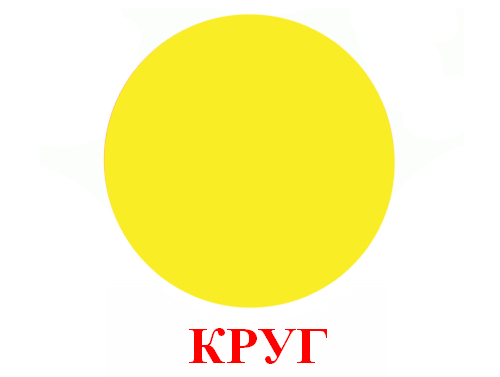 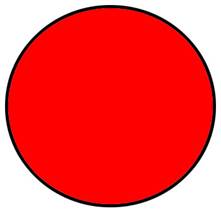 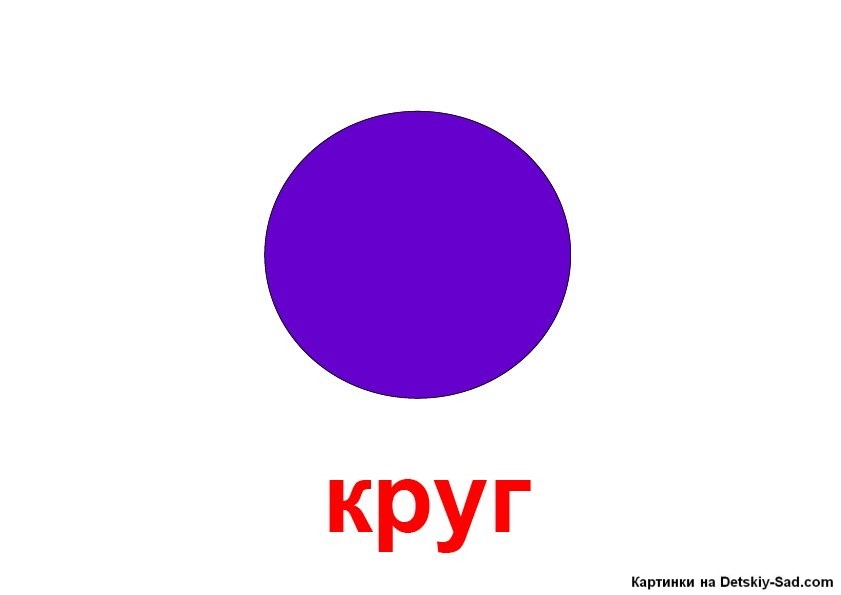 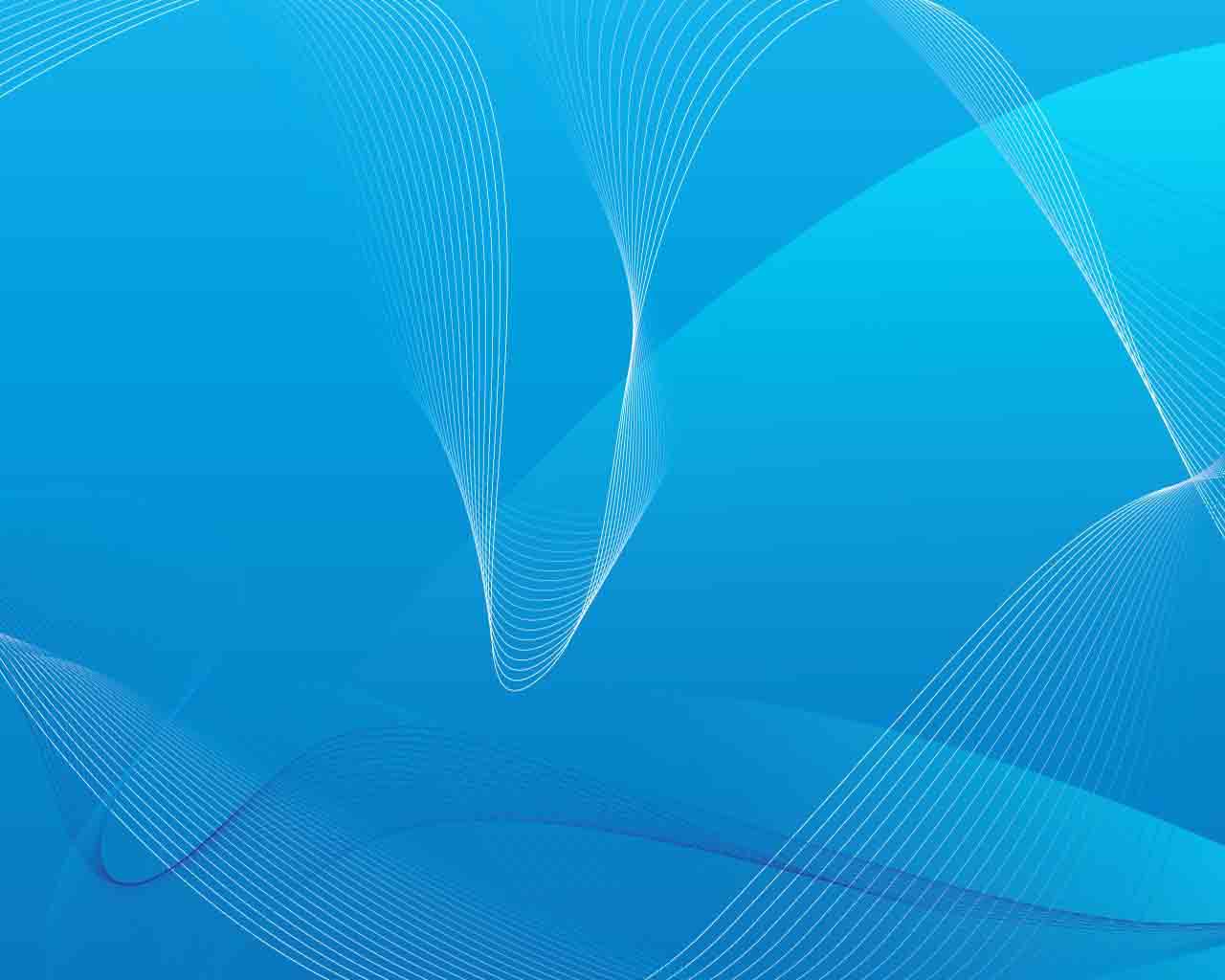 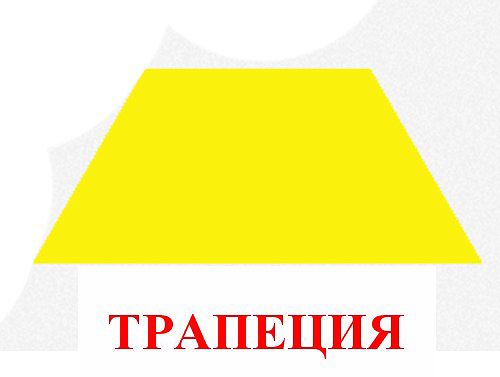 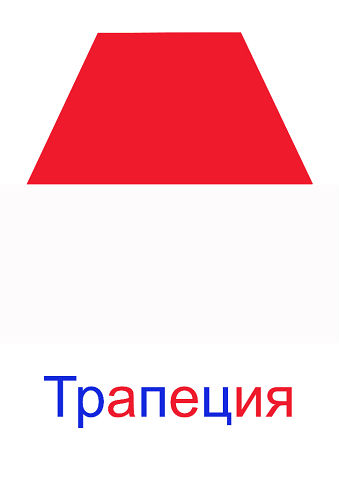 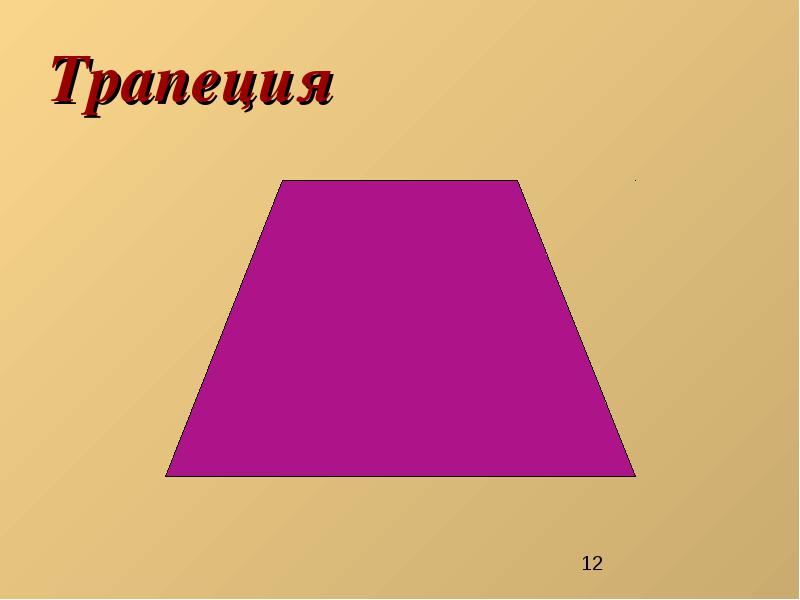 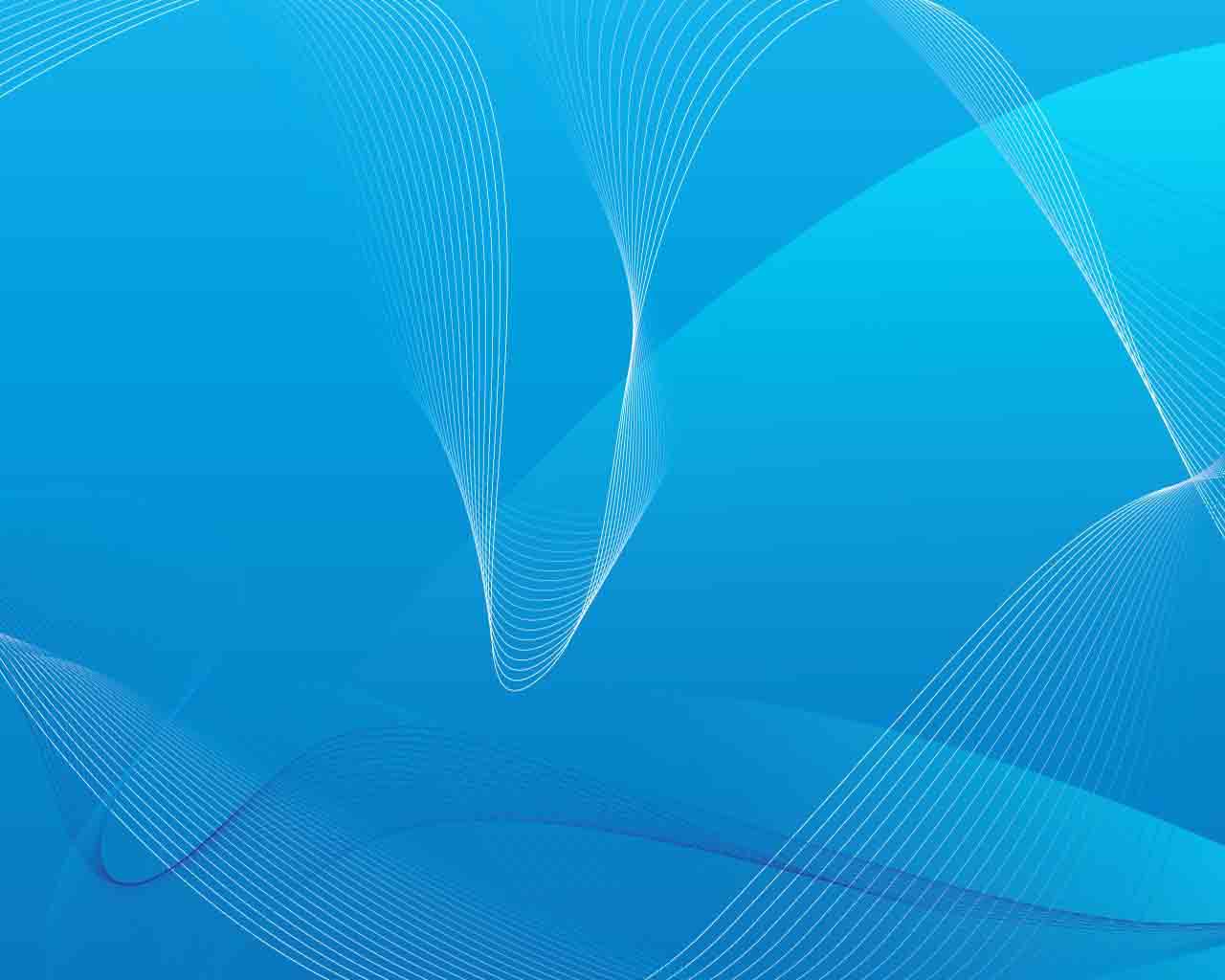 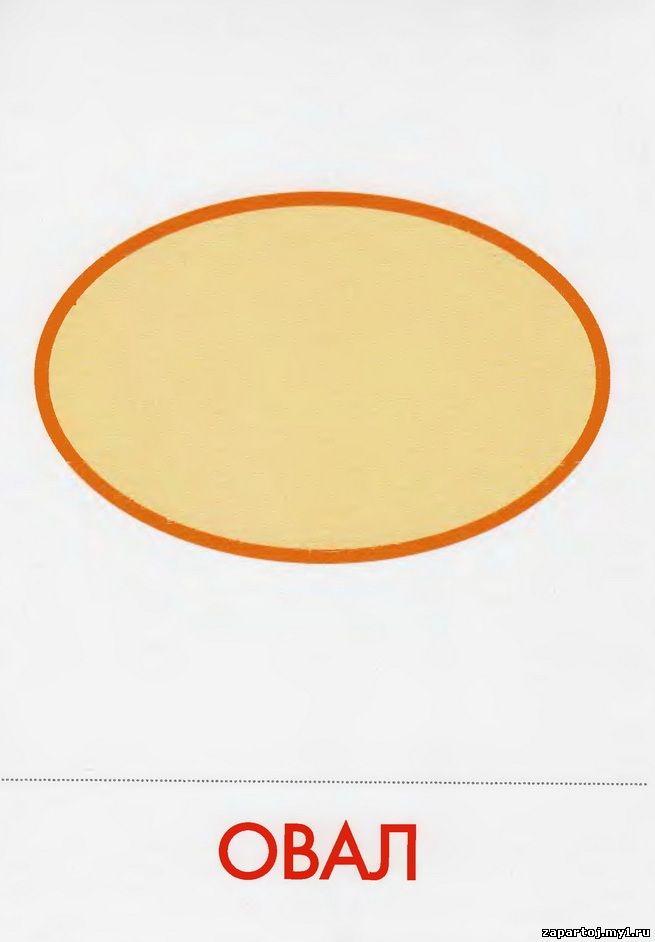 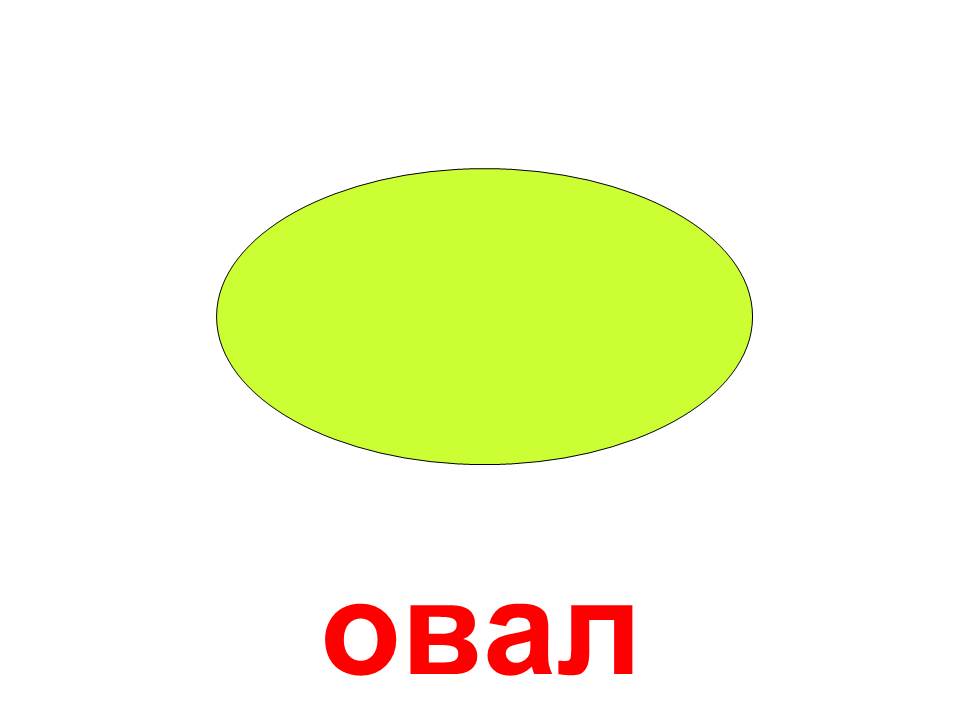 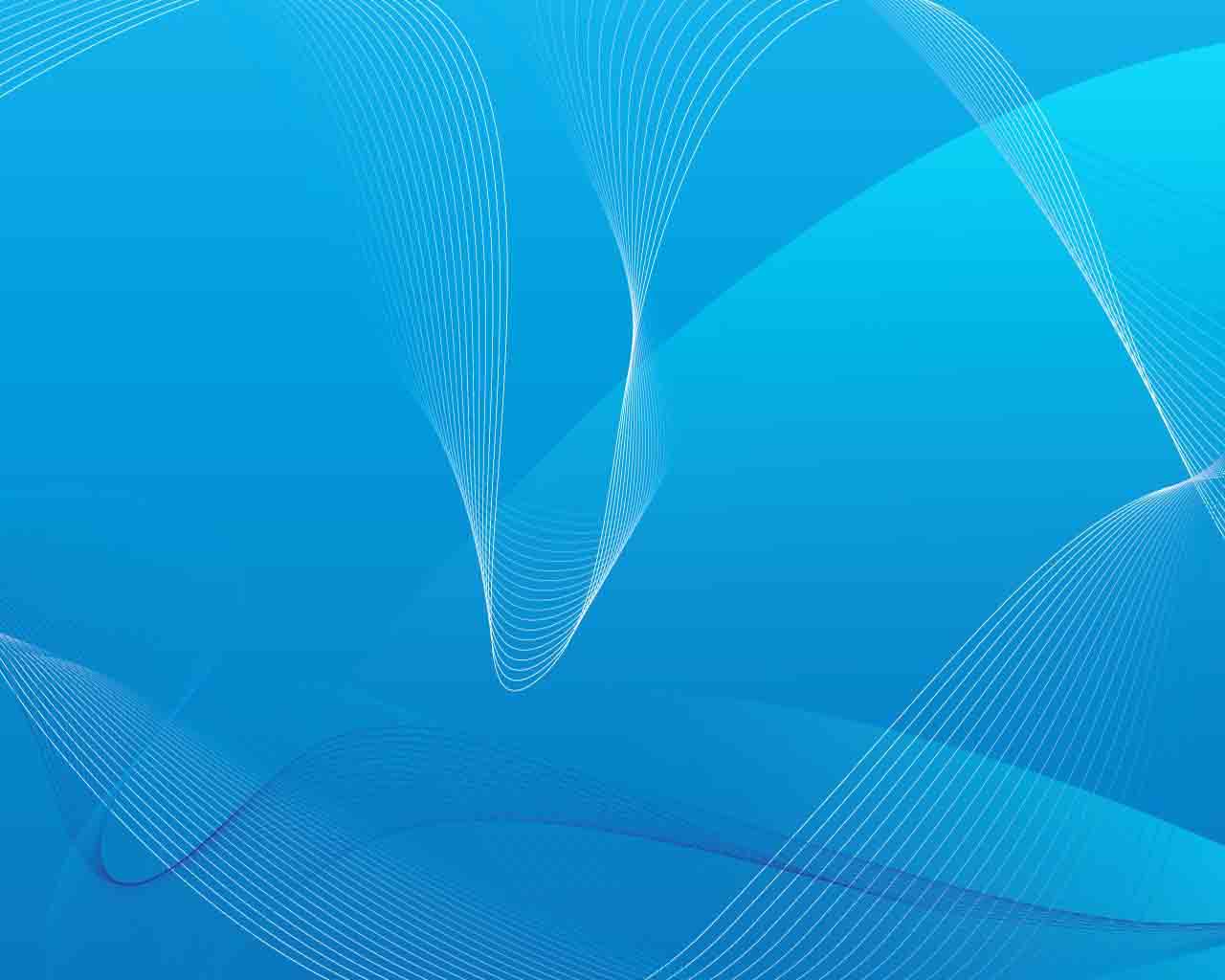 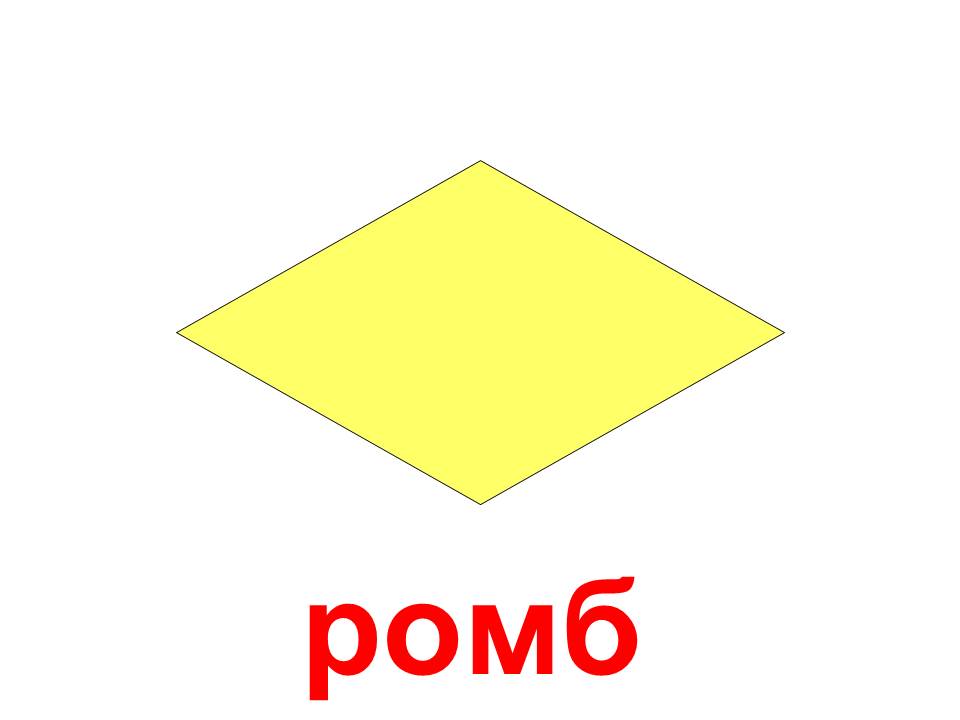 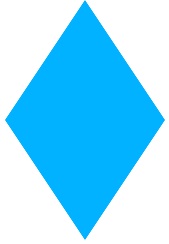 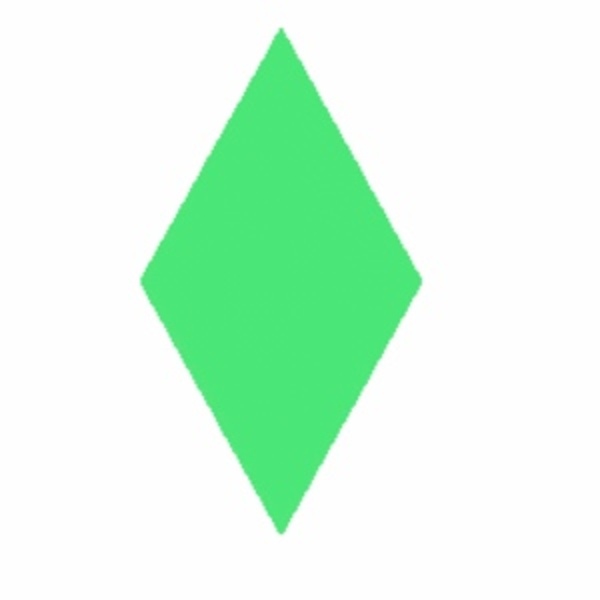 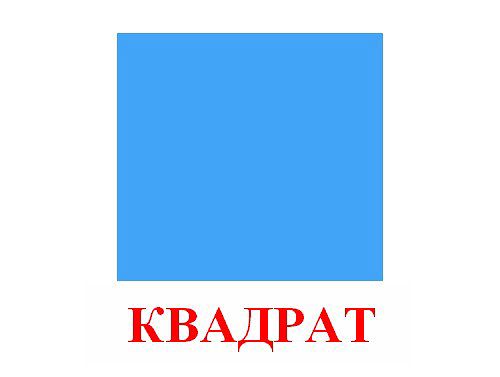 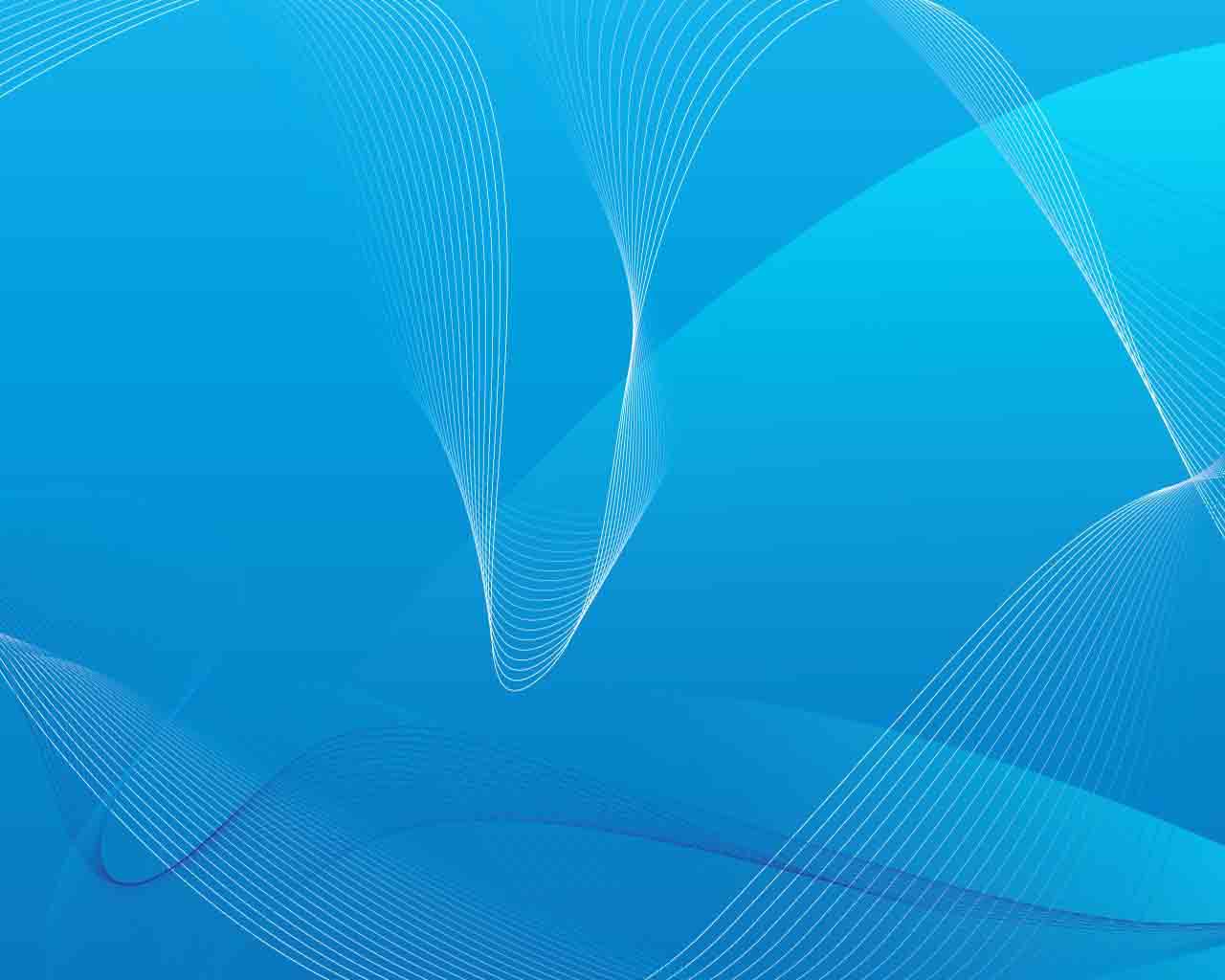 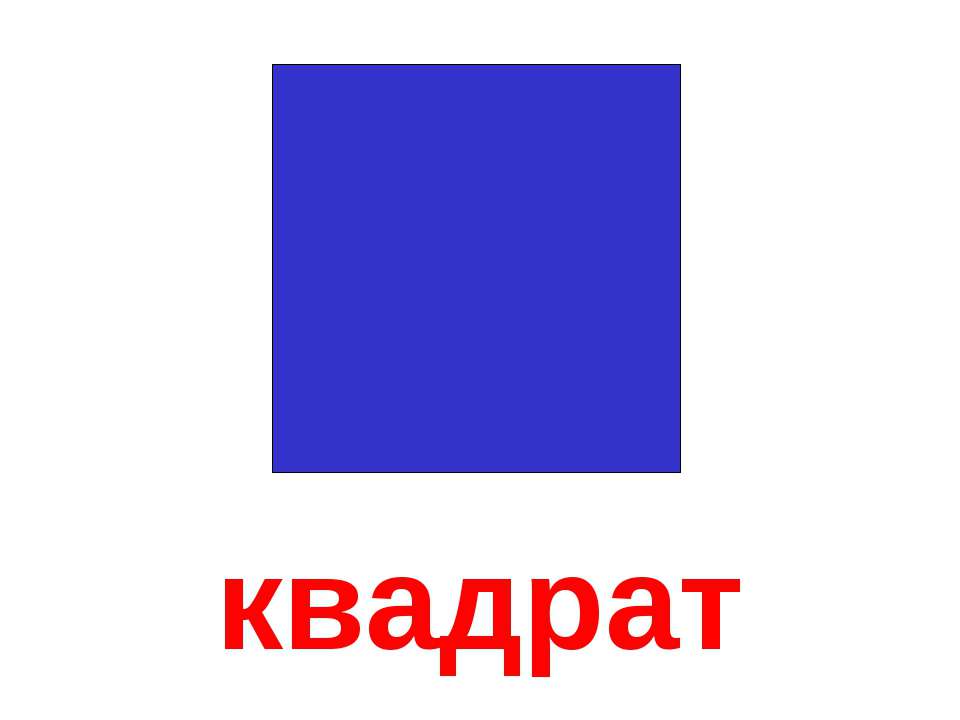 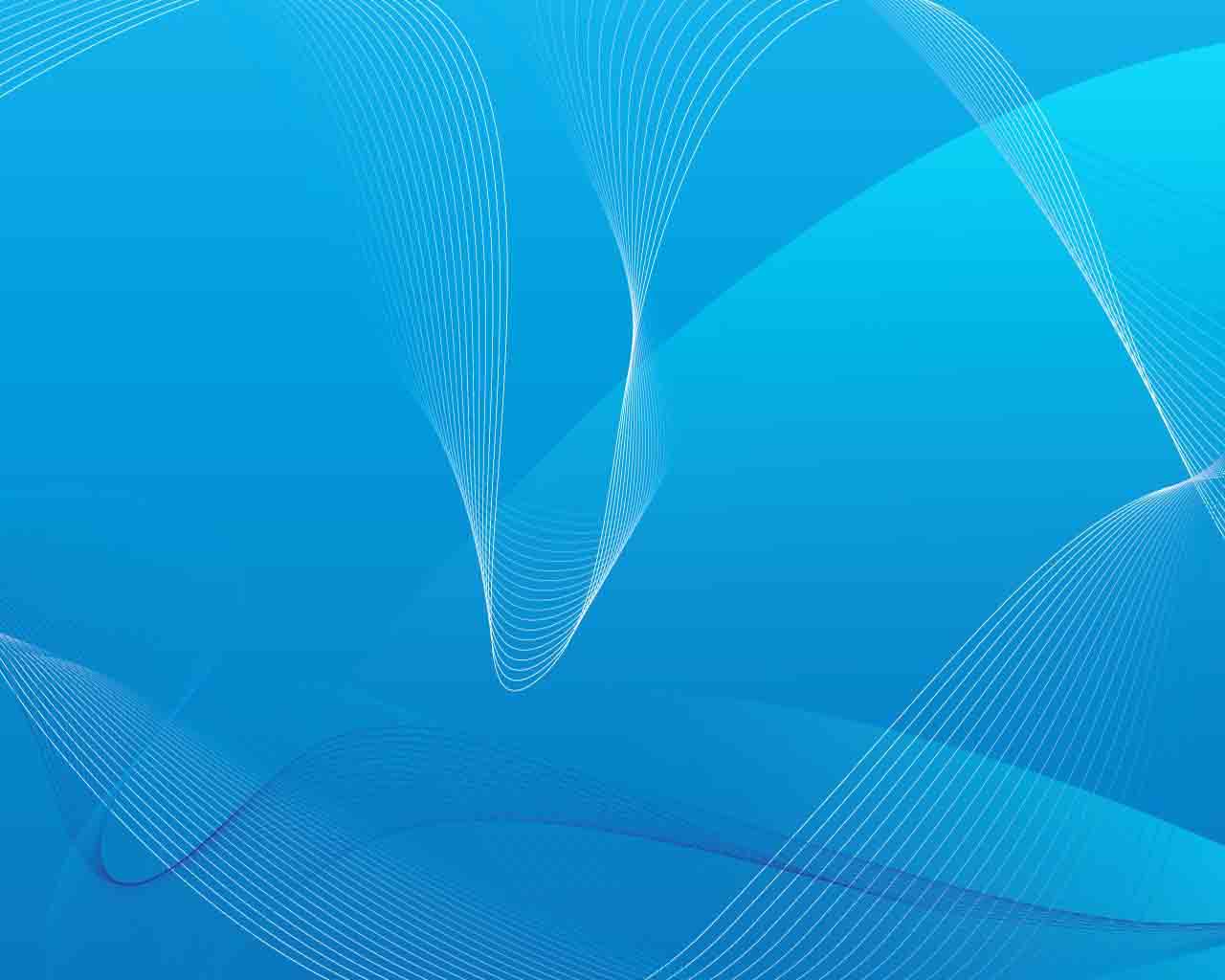 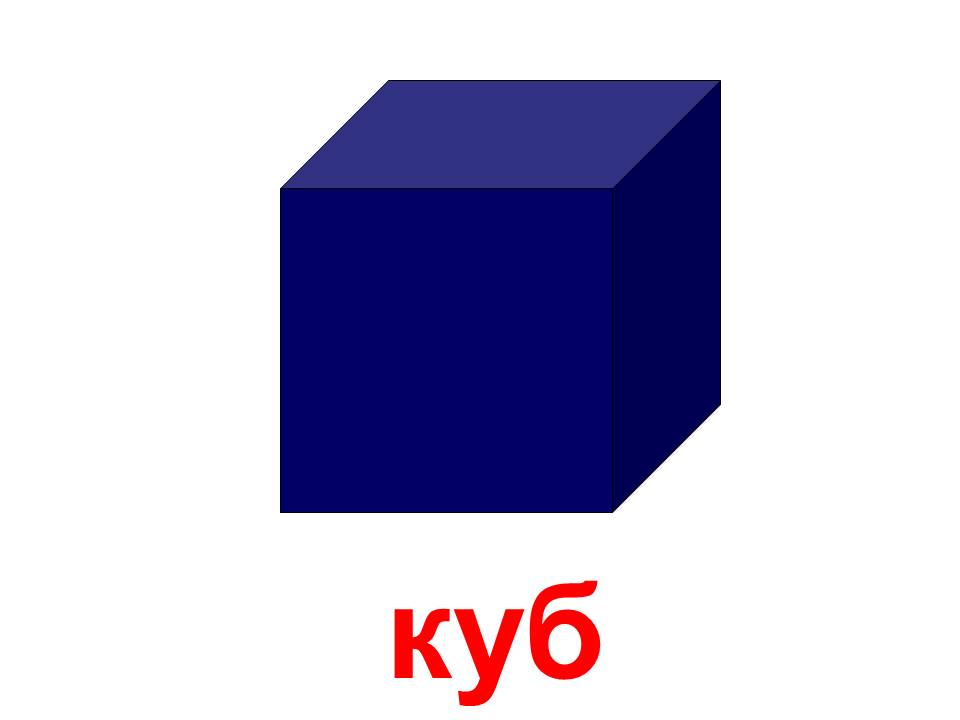 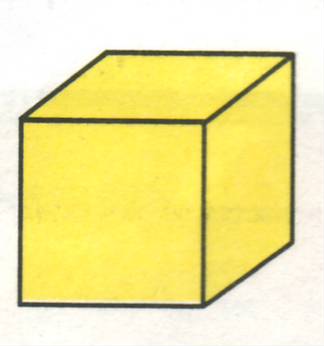 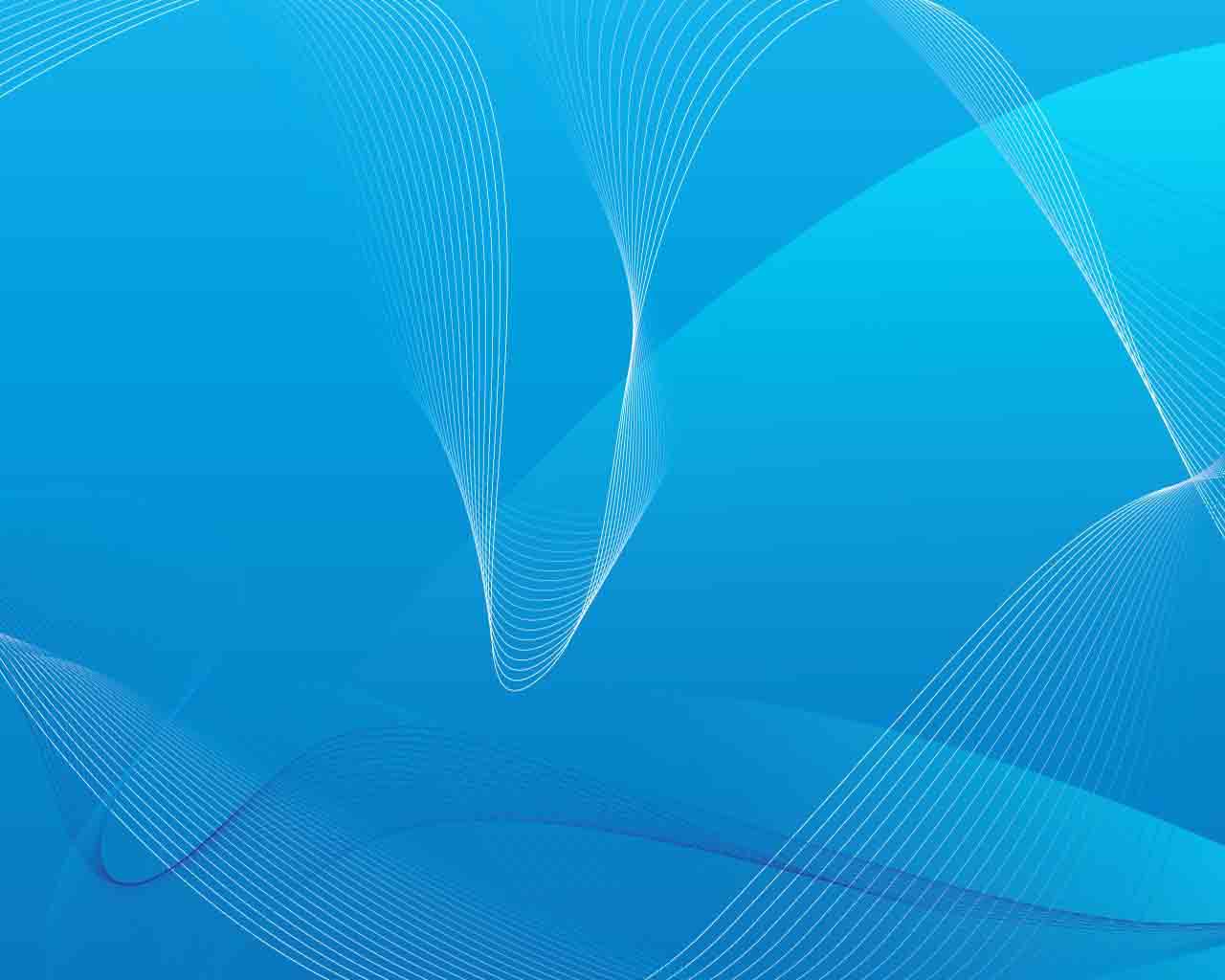 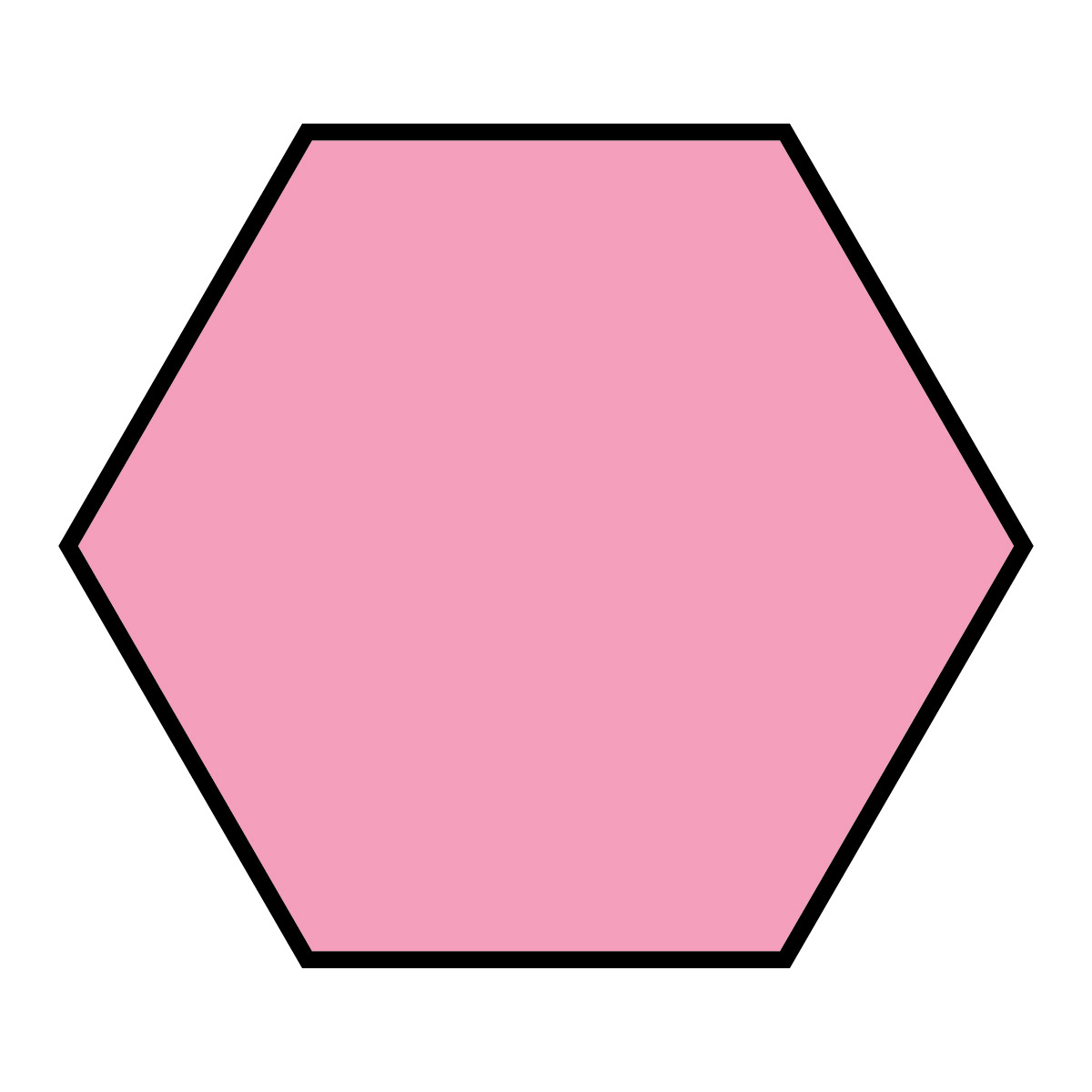 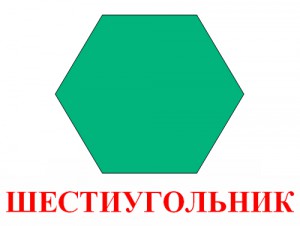 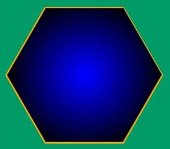